Algorithms design and analysis-2
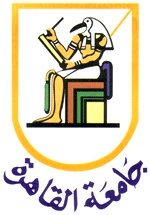 Lecture 00: Introduction
Mayada Hadhoud
Computer Engineering Department
Cairo University
Fall 2016
Contact Info
How to reach me :
Email: 
Mayadahadhoud@gmail.com
Mayada.hadhoud@eng.cu.edu.eg
Overall Aims of The Course
Learn about advanced topics in algorithms design and analysis.
We will cover a variety of topics including Dynamic programming, Greedy algorithms, advanced data structures , max flow, linear programming, NP completeness , and approximation algorithms,, and bring students up to the level where they can read and understand research papers
Intended learning Outcomes
Knowledge and Understanding
Know a standard set of important algorithms from different areas of computing.
Understand the advanced algorithm design strategies (divide and conquer, dynamic programming, greedy algorithms…). 
Understand some of the advanced data structures like Btrees and suffix trees and when to use it .
Review the concept of algorithm complexity and know how to categorize good and bad complexities.
Differentiate between Asymptotic and Amortized analysis 
Know different approximation algorithms for solving NP problems 
Know the concept of linear programming
Intended learning Outcomes
Professional and Practical Skills
Design and implement efficient algorithms for solving different problems by themselves. 
Read and  understand research papers related to algorithms design and analysis.
General and Transferable Skills 
Team work
Time management
Presentation skills
Textbook
Introduction to Algorithms, THOMAS   H. CORMEN, CHARLES   E. LEISERSON, RONALD L . RIVEST, CLIFFORD STEIN , 3rd edition.
Topics that we will cover
Advanced design techniques
	- Dynamic programming and Divide and Conquer 
	- Greedy Algorithms
Advanced data structures 
Network Flow 
Linear Programming 
NP-complete problems
Approximation algorithms 
Amortized analysis and Randomized Algorithms
Grading
Final					70/100
Assignments	     			10/100
Project 				20/100
Welcome
Database Systems
Project
Registered students work in pairs to complete a written final project.  In the final project you will read a new (not yet textbook) algorithm from recent research literature and improve upon it via some combination of the following:

•  Write a description of greater clarity than the original publication or
•  Devise an improved solution to the problem under consideration, and write up your improvement (with appropriate discussion of the original algorithm).
•  Implement the algorithm in order to study its performance in practice.  Considerations include choice of algorithm,  design of good tests, interpretation of results,  and design and analysis of heuristics for improving performance in practice.

The choice of topic and relevant paper(s) must be done with coordination with the instructor and receive a formal approval.
Welcome
Database Systems